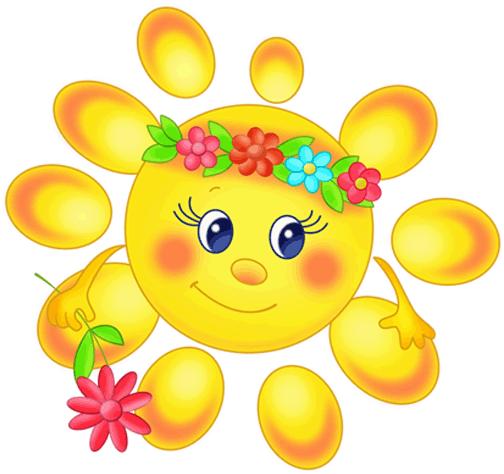 Заключительный
урок
в 5 классе
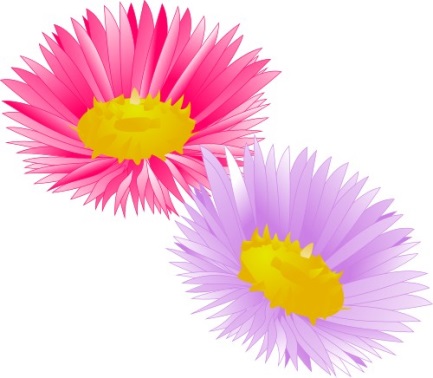 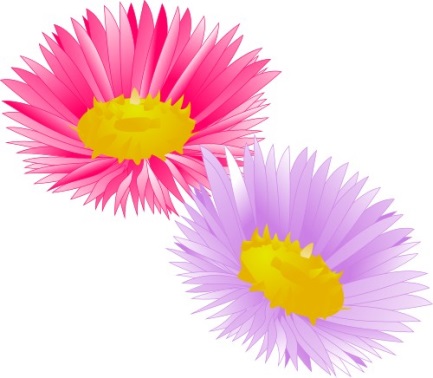 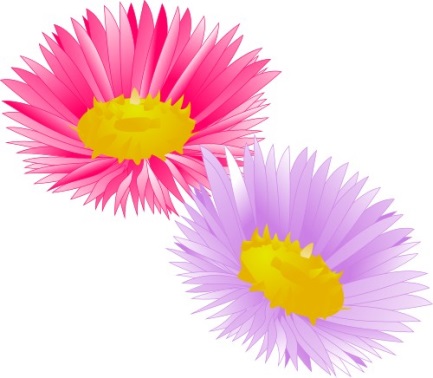 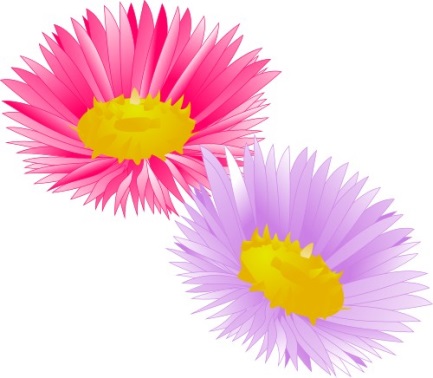 Летняя 
мозаика
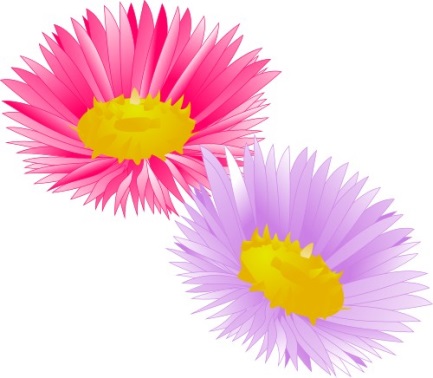 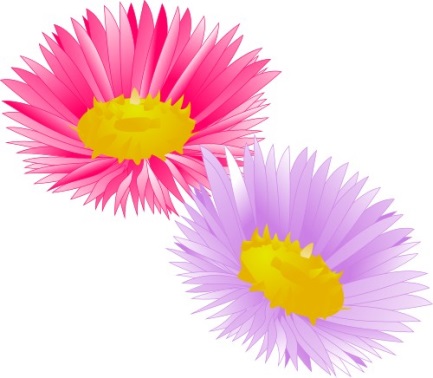 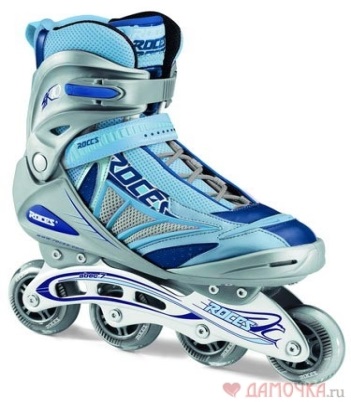 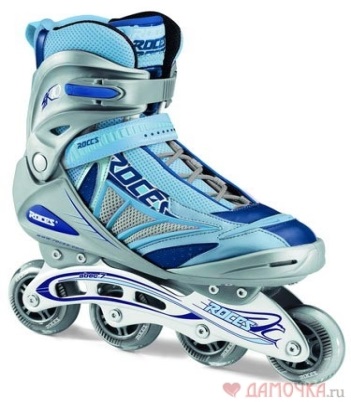 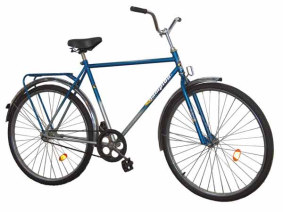 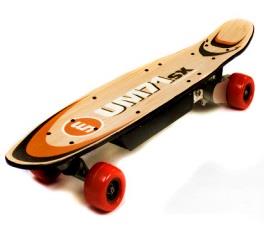 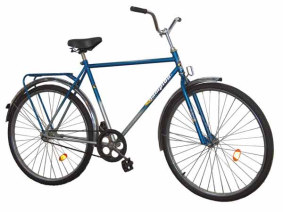 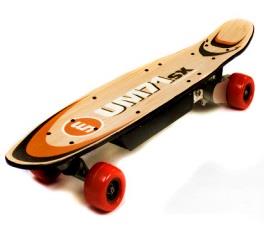 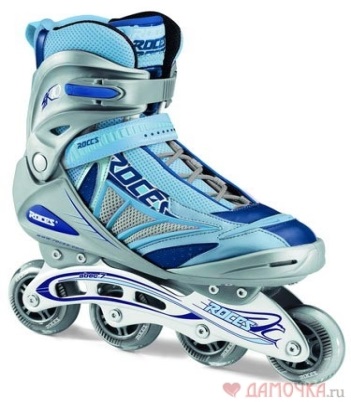 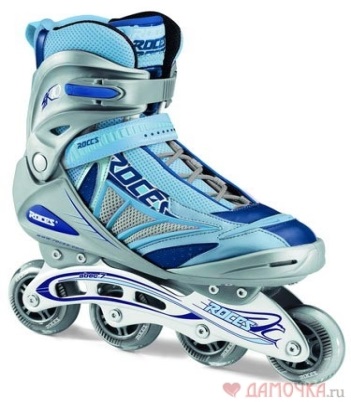 Назовите компоненты вычитания
Уменьшаемое – Вычитаемое = Разность
Вычислите:
1) 5,6 – 2,7 =
2,9
10,5
   6,45
2) 12,3 – 1,8 =
3) 16,25 – 9,8 =
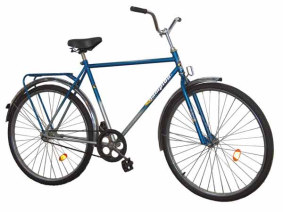 Назовите компоненты сложения
Слагаемое + Слагаемое = Сумма
Вычислите:
1) 3,8 + 4,7 =
8,5
2) 16,26 + 9,74 =
3) 7,235 + 5,87 =
26
13,105
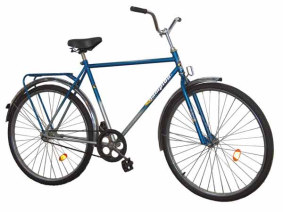 Назовите компоненты умножения
46,8
9,12
   4,8288
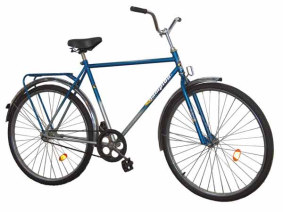 Назовите компоненты деления
Делимое : делитель = частное
Вычислите:
1) 26,32 : 4,7 =
5,6
40
10,5
2) 5 : 0,125 = 
3) 94,5 : 9 =
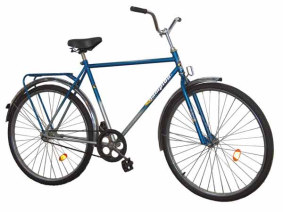 Порядок выполнения действий
Действия в скобках
Умножение и деление ( слева направо)
Сложение и вычитание (слева направо)
Найдите значение выражения:
2
3
1
4
5,7
30,1
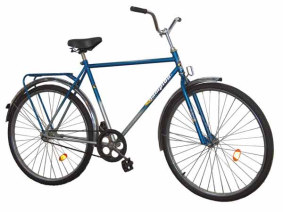 Обыкновенная дробь
Рассказать всё об этой дроби
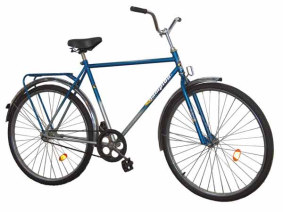 Обыкновенная дробь
Рассказать всё об этой дроби
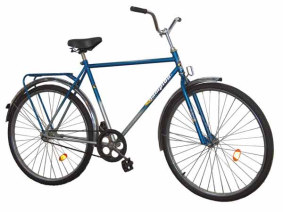 Обыкновенная дробь
Рассказать всё об этой дроби
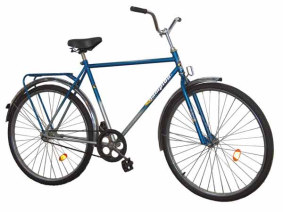 Правило сложения дробей 
с одинаковыми знаменателями
При сложении дробей с одинаковыми знаменателями числители складывают,
а знаменатель оставляют без изменения
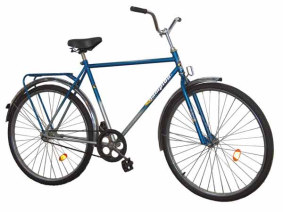 Правило вычитания дробей 
с одинаковыми знаменателями
При вычитании дробей с одинаковыми знаменателями из числителя уменьшаемого вычитают числитель вычитаемого, а знаменатель оставляют без изменения
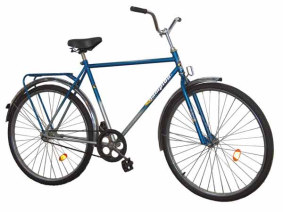 Как найти неизвестное слагаемое?
Чтобы  найти неизвестное слагаемое, нужно из суммы вычесть известное слагаемое
1) 5,65 + у = 9
2) 23,74 + a = 32,5
a = 8,76
у = 3,35
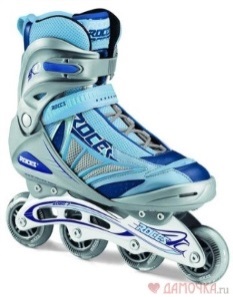 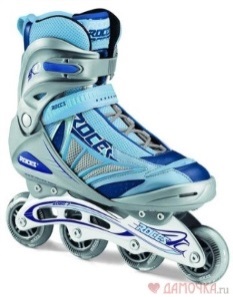 3) 4,6 + 3х = 8,8
х = 1,4
Как найти неизвестное уменьшаемое?
Чтобы  найти неизвестное уменьшаемое, нужно к разности прибавить вычитаемое
2) n – 5,63 = 4,8
1) х – 3,67 = 42
х = 45,67
n = 10,43
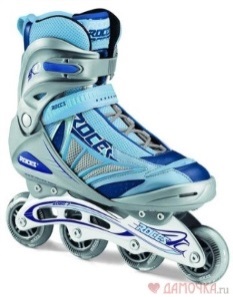 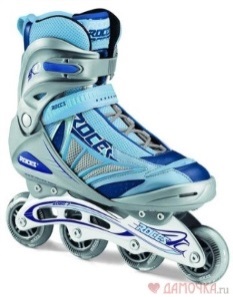 3) 4m – 3,6 = 4,8
m = 2,1
Как найти неизвестное вычитаемое?
Чтобы  найти неизвестное вычитаемое, нужно из уменьшаемого вычесть разность
2) 40,5 – y = 9,49
1) 63 – m = 8,9
m = 54,1
y = 31,01
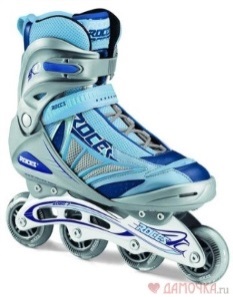 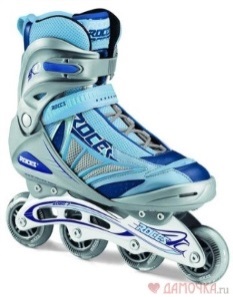 3) 63 – 5k = 9
k = 10,8
Как найти неизвестный множитель?
Чтобы  найти неизвестный множитель, нужно произведение разделить на известный множитель
х = 1,2
m = 1,6
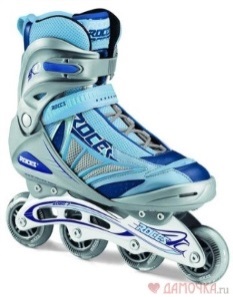 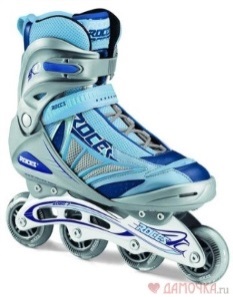 y = 4000
Как найти неизвестное делимое?
Чтобы  найти неизвестное делимое, нужно частное умножить на делитель
2) у : 2,5 = 6,7
1) n : 9 = 1,3
n = 11,7
y = 16,75
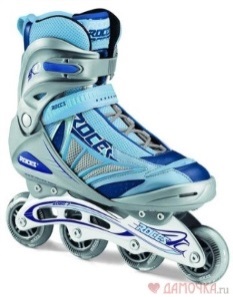 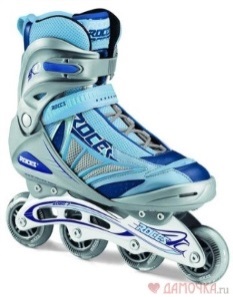 2) у : 0,65 = 48
y = 31,2
Как найти неизвестный делитель?
Чтобы  найти неизвестный делитель, нужно делимое разделить на частное
2) 58 : у = 5
1) 42,6 : х = 6
у = 11,6
х = 7,1
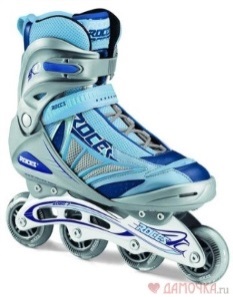 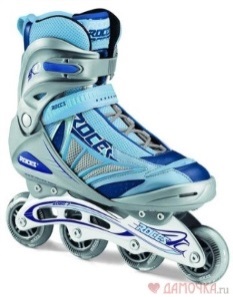 2) 6,405 : s = 2,1
s = 3,05
Формула периметра прямоугольника
Найдите периметр  прямоугольника, если длина равна 4,6 см, а ширина – 7,8 см.
Р = 24,8 см
Ответ выразите:
в мм
в м
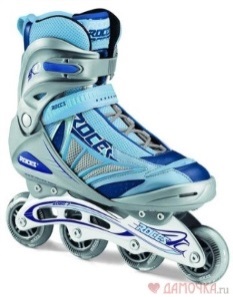 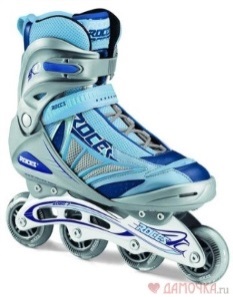 248 мм
0,248 м
Формула площади прямоугольника
Найдите площадь   прямоугольника, если длина равна 2,6 см, а ширина – 7,5 см.
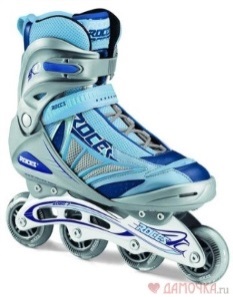 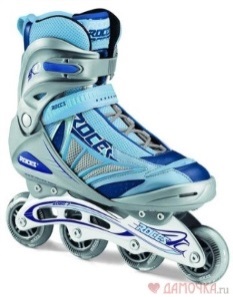 Формула периметра треугольника
Р = а + b + с
Найдите периметр треугольника, если стороны его равны 3,7см, 4,9 и 8,2 см.
Р = 16,8 см
Ответ выразите:
1) в мм
2) в дм
3) в м
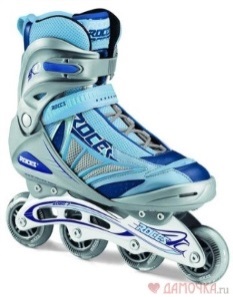 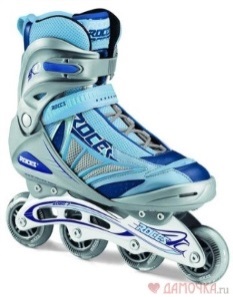 168 мм
1,68 дм
0,168 м
Как представить неправильную дробь в виде смешанного числа?
разделить числитель на знаменатель с остатком
2) неполное частное будет целой частью;
3) остаток, (если он есть) дает числитель, а делитель – знаменатель дробной части
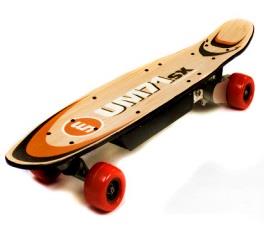 Как смешанное число представить в виде неправильной дроби?
умножить его целую часть на знаменатель дробной части;
2) к полученному произведению прибавить числитель;
3) записать полученную сумму числителем  дроби, а знаменатель дробной части оставить без изменения
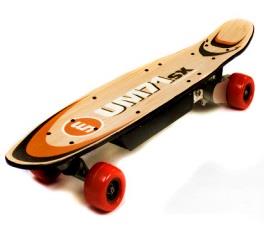 Что называется процентом?
Процентом называют одну сотую часть величины
1) Чему равно 36% от числа 280?
100,8
2) Чему равно 45% от числа 328?
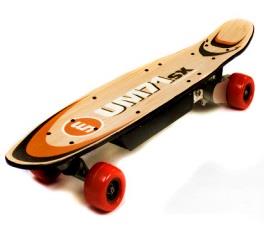 147,6
Как перевести проценты в десятичную дробь?
Чтобы перевести проценты в десятичную 
дробь, надо разделить число процентов на 100.
1) Выразите в виде десятичной дроби:
32% =           8% =            125% =
0,32
0,08
1,25
2) Чему равно число, если 37% от числа равно 555?
1500
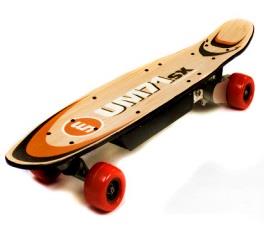 Как обратить десятичную дробь в проценты?
Чтобы обратить десятичную дробь в проценты , надо умножить её на 100.
1) Выразите в процентах:
0,23 =             0,07 =               1,5 =
23%
7%
150%
2) Чему равно число, если 35% от числа равно 280?
800
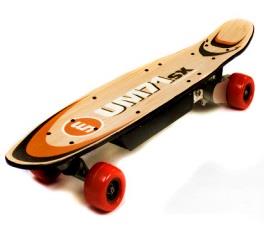 Что называют 
средним арифметическим?
Средним арифметическим нескольких чисел называют частное от деления суммы этих чисел на число слагаемых.
Найдите среднее арифметическое чисел: 5,6;  7,8;  4,3  и  8,5.
6,55
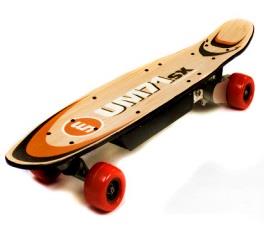 (5,6 + 7,8 + 4,3 + 8,5) : 4 =
Как найти среднюю скорость?
Средняя скорость  = 
(Весь путь) : (На все время движения)
Поезд ехал 4 часа со скоростью 70,5 км/ч и 5 часов со скоростью 82,2 км/ч. Чему равна средняя скорость поезда?
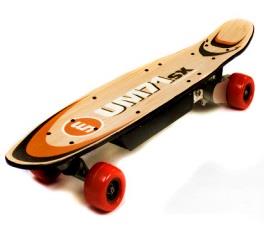 Формула объёма прямоугольного параллелепипеда
V= abc
Найдите объём прямоугольного параллелепипеда, если его измерения равны 1,2 см, 3,4 см и 6,5 см.
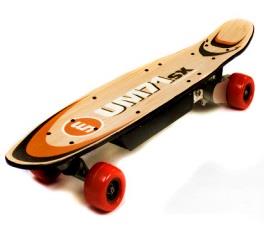 Чему равна сумма углов треугольника?
В
С
А
Чему равны углы треугольника, если ∠ А в 2 раза меньше ∠ В и в 3 раза меньше ∠ С?
А =
В =
С =
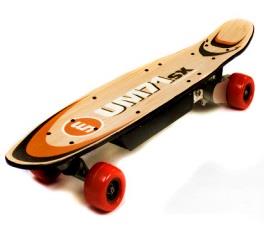 Формула суммы длин всех ребер прямоугольного параллелепипеда
Найдите сумму длин всех ребер прямоугольного параллелепипеда, если а = 1,2 см, b = 2,5 см, c = 3,4 см.
L = 28,4 см
284 мм
Ответ выразите: в мм
                            в м
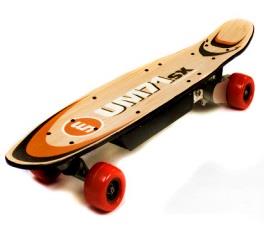 0,284 мм
Формула площади всей поверхности прямоугольного параллелепипеда
S = 2 (ab + bc + ac)
Найдите площадь всей поверхности прямоугольного параллелепипеда, если а = 8 см, b = 5 см, c = 3 см.
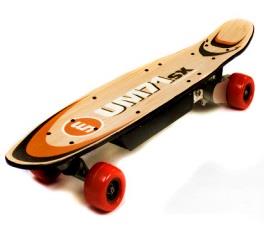 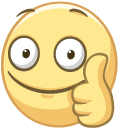 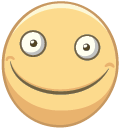 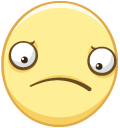 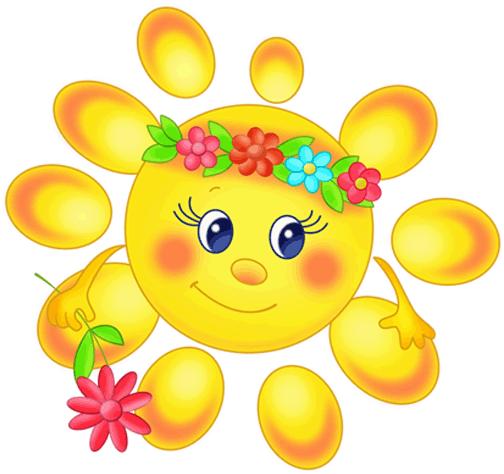 Хороших каникул!